Back to Back
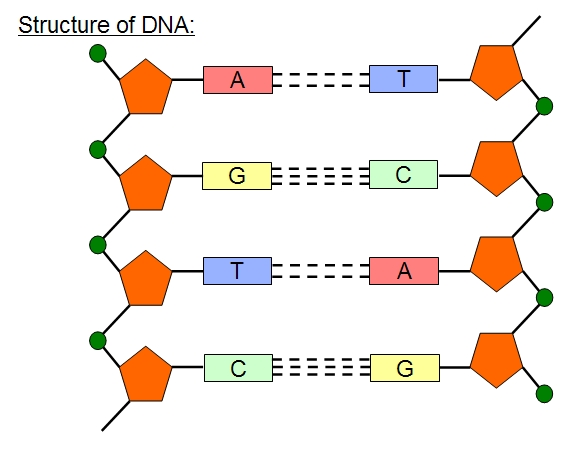